Investment Consultation Qualification:
CSRC 2012 No. 669
Supply-side Reform & Sino-US Trade Conflict and Chinese Aluminum Market
Xu Yongqi 
Nonferrous Metal Team of Research Department
May 2018
Qualification No.: F3028549 
Investment Consultation No.: Z0012503
Aluminum: Oversupply softened; Aluminum prices to trend upward in Q2; Focus on captive power plants reform and trade war between the US and China
Main point:
Consumption improved during the busy season and primary aluminum capacities were launched slowly, softening oversupply. Russia sanctions aggravated supply shortage on the overseas market. Thus aluminum prices are expected to move up.
Our views
Highlights for Q2
Russia sanctions would result in supply shortage of alumina and primary aluminum on the overseas market
Prices hold above RMB15,000/t (USD2,374/t) for long would stimulate more primary aluminum capacities to be launched
The rectification tends to be stricter
Main points
Overseas alumina supply is tight while Chinese alumina supply mainly depends on profit.

The favorable economic data in Q1 offered FED the chance to raise interest for the first time in 2018 on the meeting in March, after that, prices for precious metal rose again. 

Before the interest negotiation meeting in May, there would be no interest hike; but the market might keep the strong movement. 

The meeting in May and speech of FED officers afterwards may impose certain pressure on precious metals prices. If the FED raises interest again in June, the pressure would be heavier, and the prices would have a great potential to retreat. Then the uncertainness of interest hike in September might bring about another round of discussion.

In Q2, prices for precious metals would fluctuate in a wide range with those for gold and silver hovering at USD1,250-1,450/oz and USD16.00-17.50/oz respectively.
I. Raw Materials
1.1  Overseas alumina prices surge and Chinese alumina prices rise
Surging overseas alumina prices pulled up Chinese alumina prices. According to data from SMM, by late 13 April, the FOB price for Australia imported alumina has been up to USD550/t, up by 54.1% during the past one and a half months. 
Chinese alumina prices became stable and trend upward; the future prices are noteworthy.
Guiyang
2
Data source: Wind   CITIC Futures Research Dept.
I. Raw Materials
1.2  Norsk Hydro's  production cut may result in supply shortage of overseas alumina
Norsk Hydro's alumina refinery Alunorte, with outputs of 5.8 million tons, was ordered to cut production by 50 percent in February.
Alongside with Russia sanctions, alumina on the overseas market might be in short supply. The outputs for overseas alumina increased by 1.44% to 51.56 million tons in 2017 attributable to the production resumption of Alpart alumina plant in Jamaica. New overseas alumina capacities in 2018 are not too much; moreover, the 2 million tons from Emirates Aluminum and 1.5 million tons from Indian Anrak Aluminum would come on stream till late this year. The output increase in 2018 would be less than that in 2017. 
China's imports of alumina decreased sharply YOY.
2
Data source: Wind   CITIC Futures Research Dept.
I. Raw Materials
1.3 Chinese  alumina capacity abundant
Chinese alumina capacity is abundant; the supply increase would be determined based on industrial profit and policy. In winter, 4.46 million tons of alumina capacity was restricted; while the new alumina capacity in 2018 is about 4.9 million tons.
2
Data source: Wind   CITIC Futures Research Dept.
I. Raw Materials
1.4 Aluminum fluoride and prebaked anode supply improves
The environmental protection policy in 2017 caused tight supply of aluminum fluoride and prebaked anode, but the situation would improve in 2018. The downstream cost would provide a strong support.
Data source: Wind   CITIC Futures Research Dept.
I. Raw Materials
1.5 Aluminum scrap
Aluminum scrap policy is to be reevaluated. China's imports of aluminum scrap account for about 5% of primary aluminum production and those from the US account for 30%. If China forbids importing the material from the US, China would see a decrease of about 400,000t in outputs. The stricter policy on aluminum scrap imports would have a significant impact on supply.
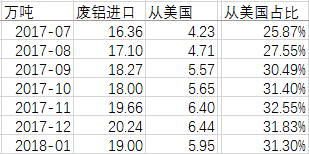 2
Data source: Wind   CITIC Futures Research Dept.
II. Primary Aluminum
2.1 Overseas primary aluminum supply edges up
but Russia sanctions to affect overseas supply
Overseas primary aluminum supply edged up. The output of overseas primary aluminum maintained an increasing range of about 1%, which was relatively stable. In 2017, overseas primary aluminum outputs were about 27.5 million tons. In 2018, the new capacities are not much, including about 720,000t from Russia, Vietnam and Alcoa with the actual increasing volume of about 350,000t. Besides, Hindalco would add about 300,000t capacity. However, the Russia sanctions would impact the overseas primary aluminum supply.
Data source: Wind   CITIC Futures Research Dept.
II. Primary Aluminum
2.2 Overseas consumption  trends stable but supply tight
Overseas consumption increased quickly. The consumption from March to May is expected to be 7.67 million tons, up by 3.03%, higher than 2.92% from January to February. 
The overseas consumption in 2018 is expected to be 29.88 million tons, up by 2.5% YOY, a little higher than supply. The overseas supply and demand would be balanced with supply being slightly tight.
Data source: Wind   CITIC Futures Research Dept.
II. Primary Aluminum
2.3  Overseas shadow inventory made explicit
The supply and demand on the overseas market is well, maintaining the performance of 2017 with stocks at the low level. The stage risk is about the shadow inventory is made explicit.
EU
Data source: Wind   CITIC Futures Research Dept.
II. Primary Aluminum
2.4 Primary aluminum capacity increases
Based on data from SMM, China produced 5.74 million tons of primary aluminum in January and February 2018, down by 2.37% YOY. 
In March, the primary aluminum output in China was 3.112 million tons, up by 23.0% YOY. The total output of the material in Q1 this year was 8.988 million tons, up by 22.1% YOY. New capacity and resumed capacity were released together late last year, so supply of aluminum ingot increased noticeably. 
By 6 April, Chinese running annual capacity of primary aluminum has exceeded 37 million tons. It is reported by SMM that Chinese primary aluminum capacity was stable in April and the total output is likely to reach 3.041 million tons, up by 21.9% YOY.
Data source: Wind   CITIC Futures Research Dept.
II. Primary Aluminum
2.5 New primary aluminum capacities launched slowly
According to plans announced by companies, 2.08 million tons of capacities would be put into production from March to May; but 530,000t of them might be put off.
II. Primary Aluminum
2.5 New primary aluminum capacities launched slowly
II. Primary Aluminum
2.6 Inventory to decrease
Aluminum are mainly used for the real estate (30%), autos and exports. The end consumption weakened but may rebound from Mar to May. 
Real estate: With the mortgage rate increasing, sales area of real estates narrowed from Jan to Feb, which would affect demand for aluminum products. 
Autos: With the preferential tax cancelled, auto sales declined by 2.97% YOY from Jan to Feb, so the increasing range would be lower than 3.8% in 2017.
Optimistic expectation: From Mar to May, the consumption would reach 9.5 million tons and supply would be 9.25 million tons with stocks to decrease by about 250,000t. Inventory would still be large, but much are affected by the capital cost and monthly discrepancy
Data source: Wind   CITIC Futures Research Dept.
III. Environmental Protection Policies and Trade War
3.1 Policies before 2017
Data source: Wind   CITIC Futures Research Dept.
III. Environmental Protection Policies and Trade War
3.1 Policies before 2017
III. Environmental Protection Policies and Trade War
3.2 Policies after 2017
Data source: Wind   CITIC Futures Research Dept.
III. Environmental Protection Policies and Trade War
3.2 Policies after 2017
Data source: Wind   CITIC Futures Research Dept.
III. Environmental Protection Policies and Trade War
3.3 Trade war between the US and China
Data source: Wind   CITIC Futures Research Dept.
IV. Supply-Demand Balance Prediction
4.1 Alumina supply-demand balance
Prediction on Annual supply-demand balance for Chinese alumina (Unit: 10kt)
Data source: Wind   Aladdiny   SMM   Antaike  CITIC Futures Research Dept.
IV. Supply-Demand Balance Prediction
4.2 Primary aluminum supply-demand balance
Prediction on Annual supply-demand balance for Chinese primary aluminum(Unit: 10kt)
Data source: Wind   Aladdiny   SMM   Antaike  CITIC Futures Research Dept.
Thank you all !
21